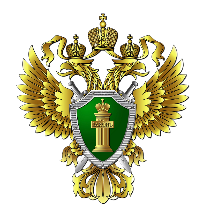 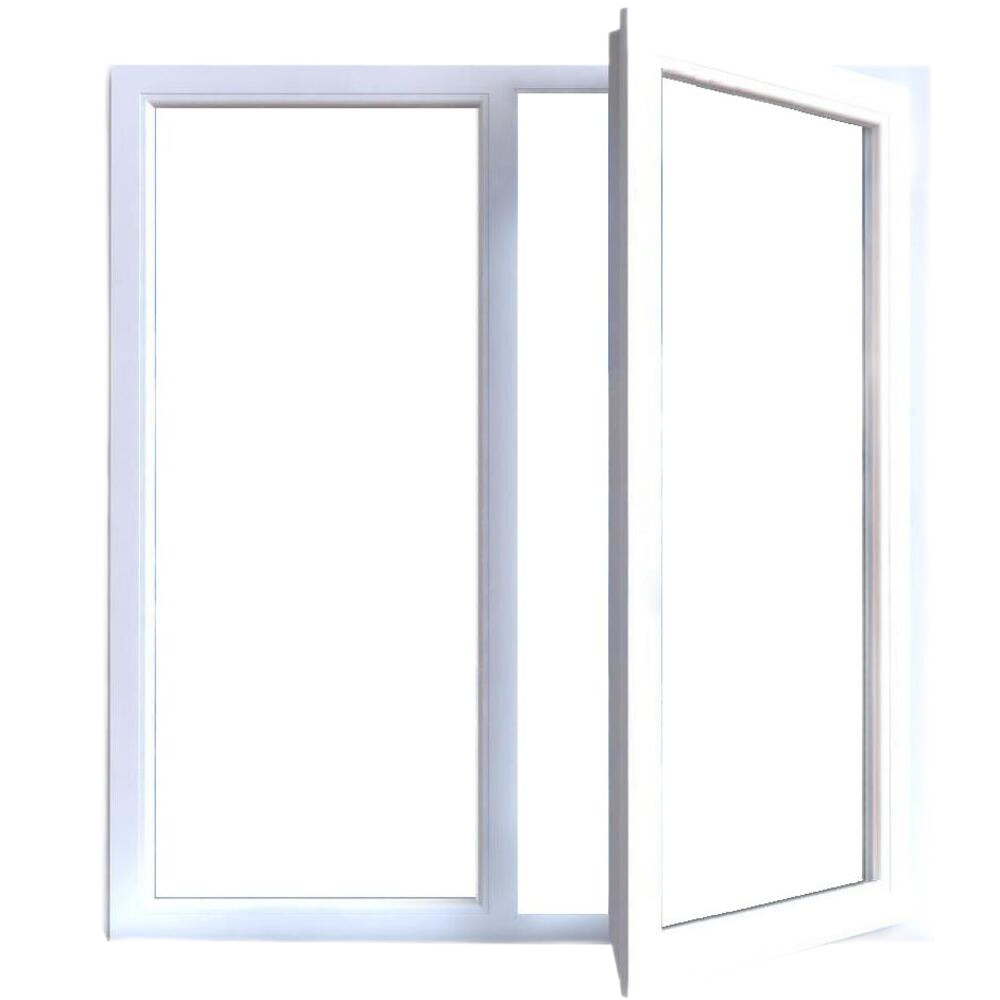 ПОМНИТЕ!

Не открывайте окна полностью! 

Москитная сетка не защитит Вашего ребенка от падения

Уберите от окна мебель, чтобы ребенок не смог забраться на него
Многие родители забывают о том, что открытое окно может быть смертельно опасно для ребенка 
Большинство случаев падения детей происходит тогда, когда родители оставляют детей без присмотра
Прокуратура Тацинского района предупреждает!
Берегите  своих детей от падения                         с высоты
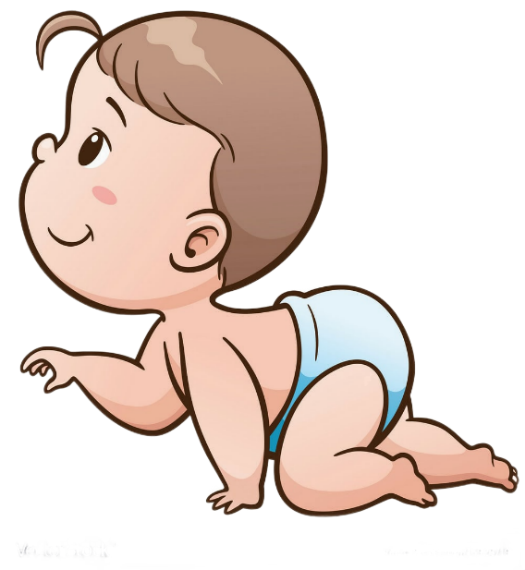